Monitoring and targeting Mean Arterial Pressure in septic patients in Intensive Care Unit
Adebola Adewale1, Manish Chablani1, Hina Ijaz1
1Pilgrim Hospital, United Lincolnshire Hospital NHS Trust
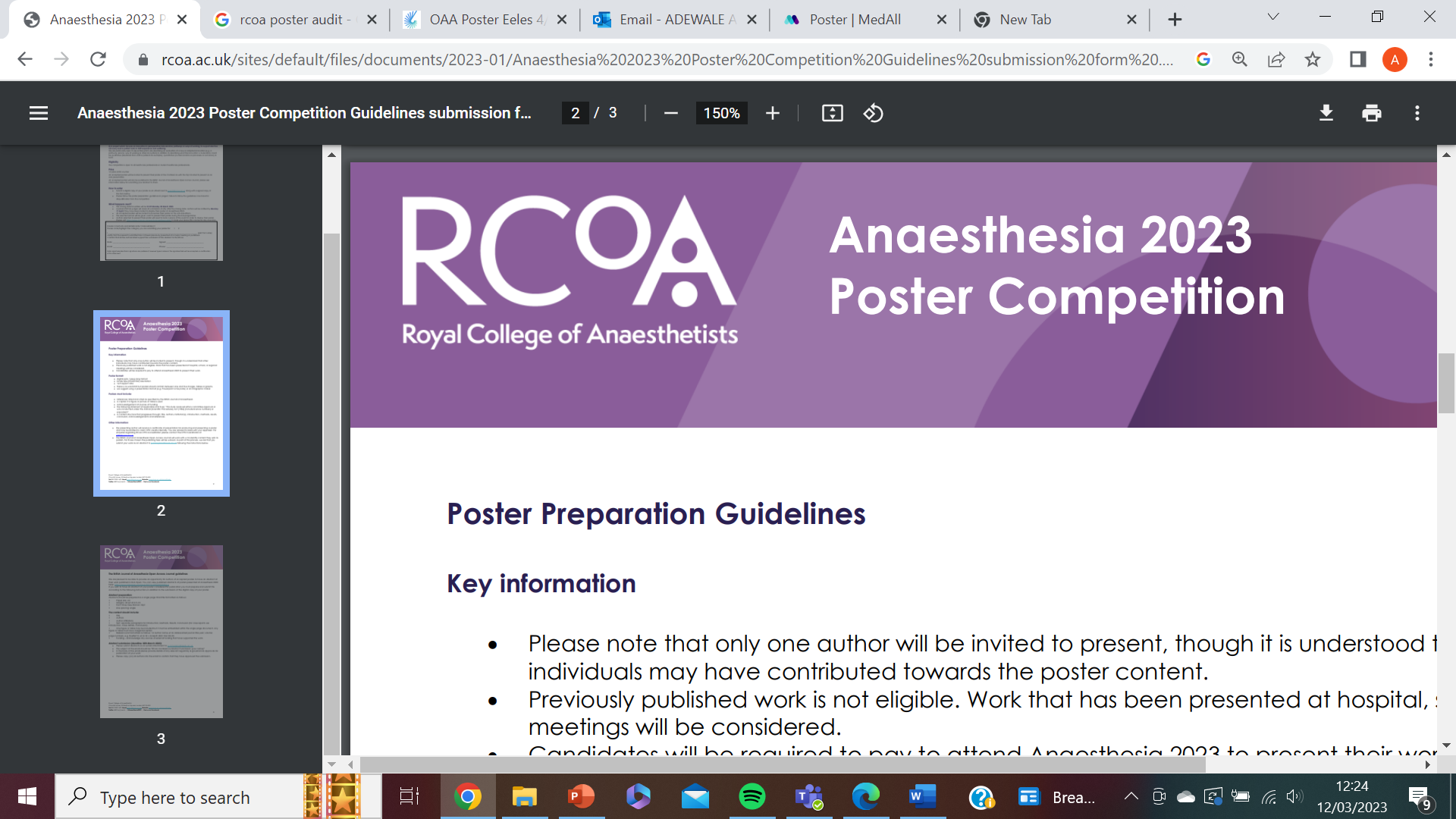 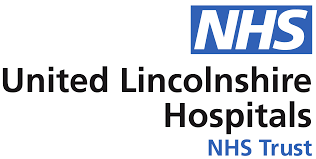 Introduction
Figure 1: Surviving Sepsis Campaign recommendations2
Septic patients on inotropes/vasopressors should:
Have a MAP ≥ 65 mmHg within two hours of admission to ICU.
Maintain a MAP of 65-75 mmHg during their stay on ICU.
Have a recorded target MAP in their daily reviews.
Sepsis definition: ‘life-threatening organ dysfunction caused by a dysregulated host response to infection’1. 

A large proportion of patients in the intensive care unit (ICU) are those with septic shock2. 

Standards are set according to the 'Surviving Sepsis Campaign' for septic patients, whereby recommendations highlight the appropriate monitoring, targeting and documentation of mean arterial pressure (MAP).  (Figure 1)
Results
Achieving MAP ≥ 65 mmHg within two hours: 34/40 patients (85%)

Maintaining a MAP of 65-75 mmHg: 26/40 patients (65%)

Target MAP recorded on daily reviews: 6/40 (15%).

Outcomes: Discharge/step-down to ward: 35/40 (87.5%); transfer: 3/40 (7.5%); death: 2/40 (5%) *Patients were on maximum inotropes + high mortality risk on admission*.

For patients with non-maintained MAP (N = 14):

Duration of low MAP – Range from 30 to 360 minutes. Average: 162 minutes. 
Renal failure post ICU admission: 2/14 (14.3%)
Myocardial event post ICU admission: 0/14 (0%)
Sepsis driven delirium post ICU admission: 2/14 (14.3%).
Aims
To evaluate whether our practice is compliant with recommendations by Surviving Sepsis Campaign, regarding MAP in ICU septic patients.
Methodology
A retrospective audit in the local hospital, evaluating septic patients admitted to ICU from November 2022 - February 2023. 
Population – Septic ICU patients on inotropes/vasopressors on admission. Total 102 records screened. 62 excluded. Patients included in audit: 40

Data collection – via Metavision® (electronic medical record system) 

Data measured – MAP within 2 hours, whether MAP was maintained throughout ICU stay, if the target MAP was recorded on daily reviews and the outcome of the patient. Where MAP was not maintained, any evidence of end organ failure (renal, cardiac, sepsis driven delirium).
Conclusion
Our audit shows variable compliance with best practice. It also reveals that the correlation between end-organ damage and hypotension is not a consistent feature. This data is similar to other studies which conclude that ICU patients are typically estimated to endure long periods of hypotension during their stay3.
Our study reveals that 14.3% of non-maintained MAP patients had end-organ damage (renal failure), with no evidence of myocardial events. Furthermore, the patient with the longest duration of low MAP (360 minutes) did not suffer any end-organ damage. 
This raises the question; should there be a focus on individualised target MAP for each patient? Some cases would be an exception, particularly those with  neuro-trauma, whereby a higher MAP is advised3.
We propose to re-audit in 3 months time, to review our compliance after a period of educating the team on monitoring and aggressively treating hypotension in septic patients.
References
1. Gauer R, Forbes D, Boyer N. Sepsis: Diagnosis and Management. Am Fam Physician. 2020; 101(7):409-418.
2. Evans LE, Rhodes A, Alhazzani W, et al. Surviving Sepsis Campaign: International Guidelines for Management of Sepsis and Septic Shock 2021. Critical Care Medicine 2021; 49 (11): p e1063-e1143
3. Schenk J, van der Ven WH, Schuurmans J, et al. Definition and incidence of hypotension in intensive care unit patients, an international survey of the European Society of Intensive Care Medicine. J Crit Care. 2021;65:142-148
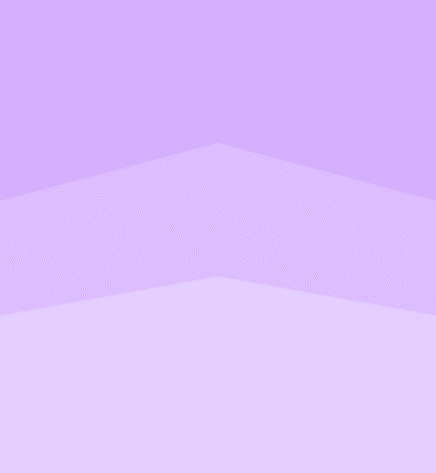